Brian Beagle – 44 Years in Silverdale Rotary – 1 of 3
Joined 1980
President 1985-86
D5020 Conference Co-Chair 2003
D5020 Area 9 Asst Governor 2003-2005
District Governor 2008-09
D5020 Foundation Chair  2009-2013
D5020 Rep - 2016  RI Council on Legislation
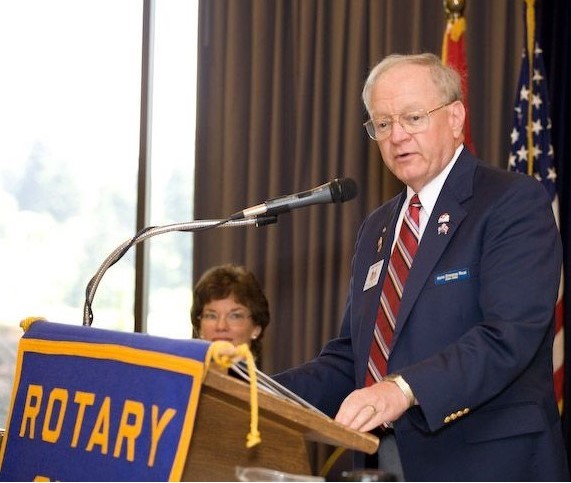 Club President 1985-86Installed by his Dad Kenneth Beagle  - PDG 1962-63
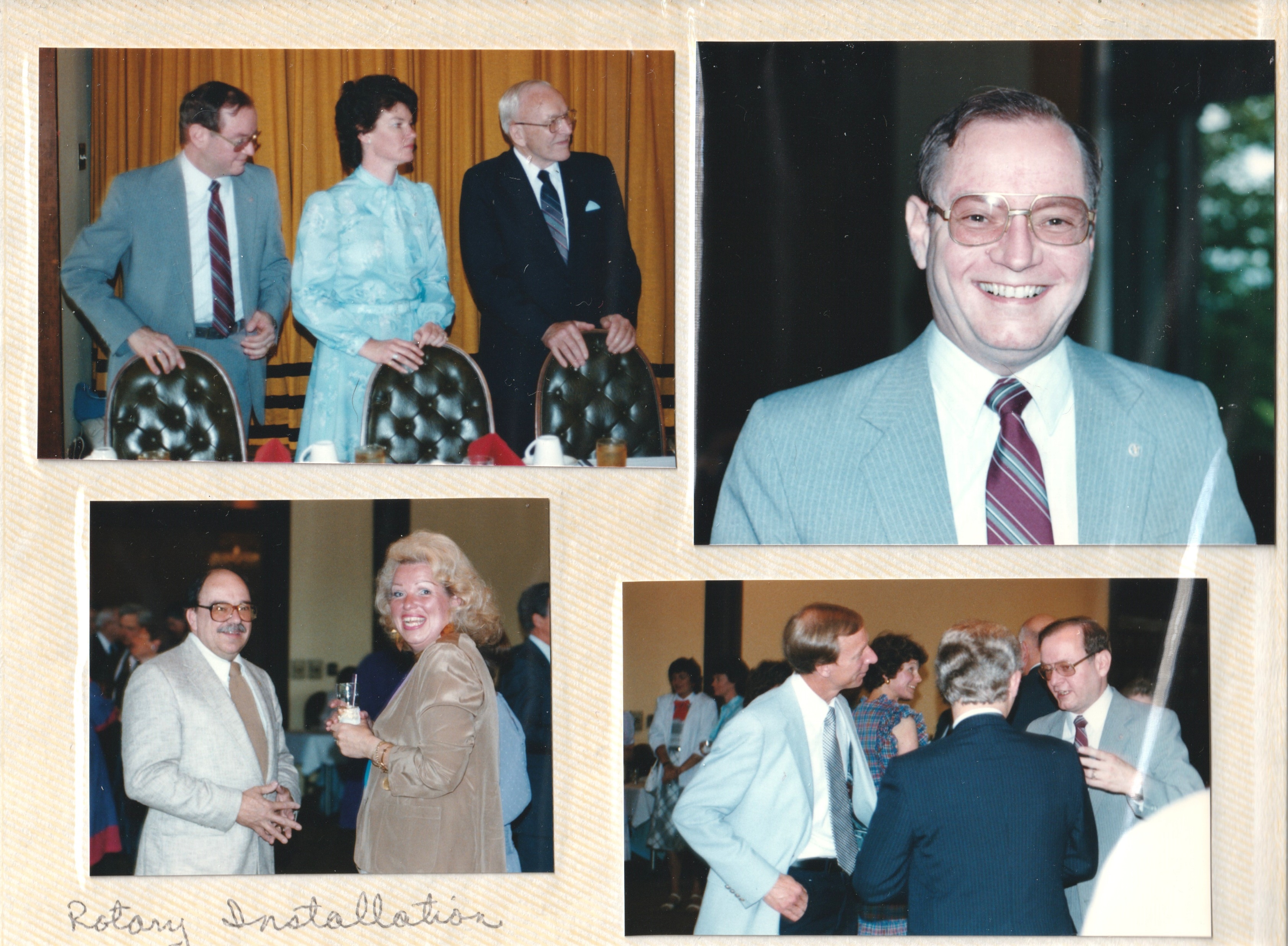 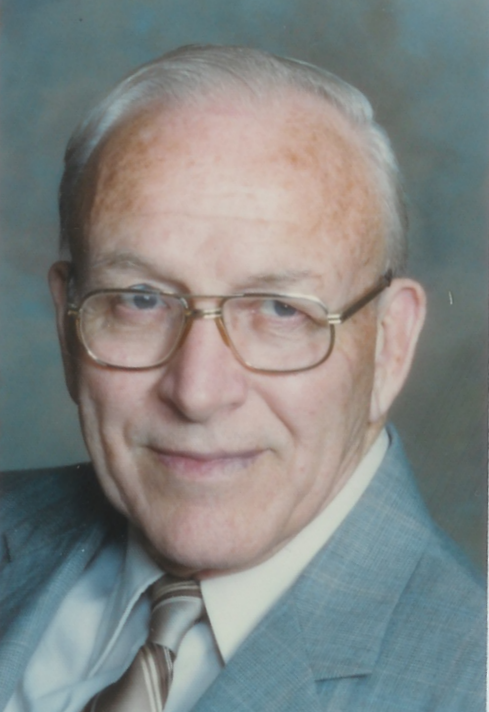 The Early Days – Polio Plus Starting in 1987
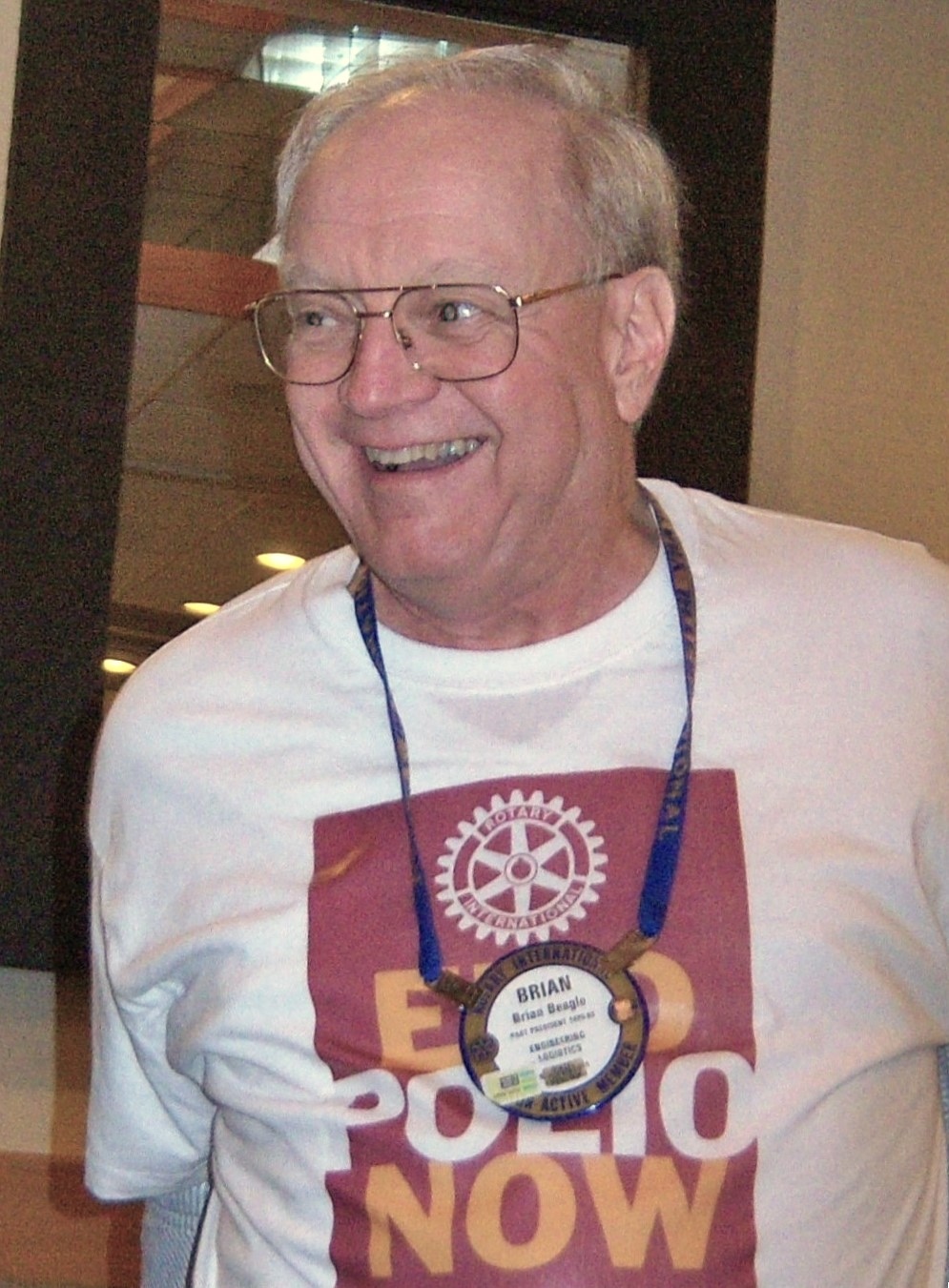 First Polio Plus  Campaign

Polio Eradication Advocate for 37 years
The Early Days –  Work Parties
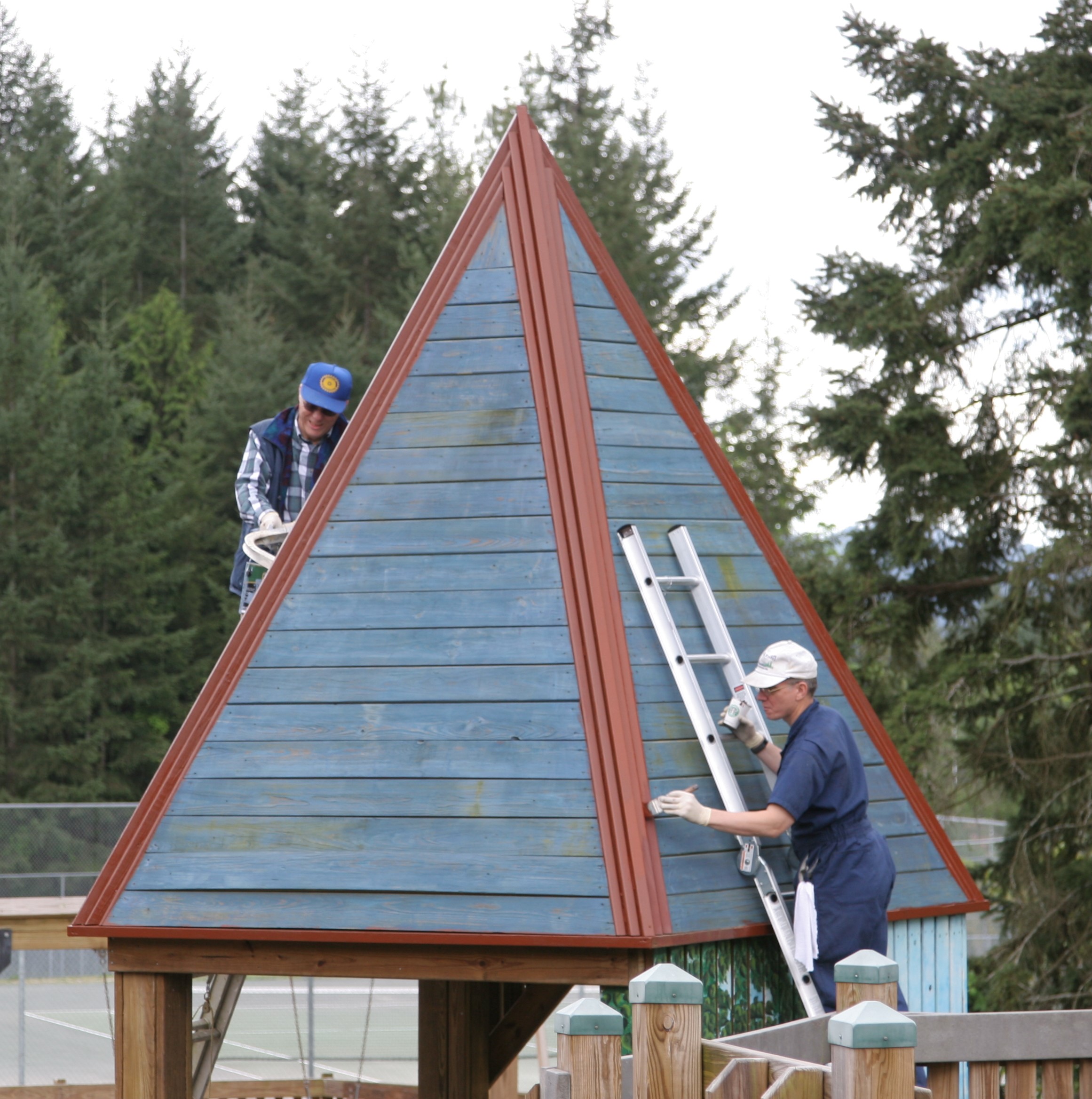 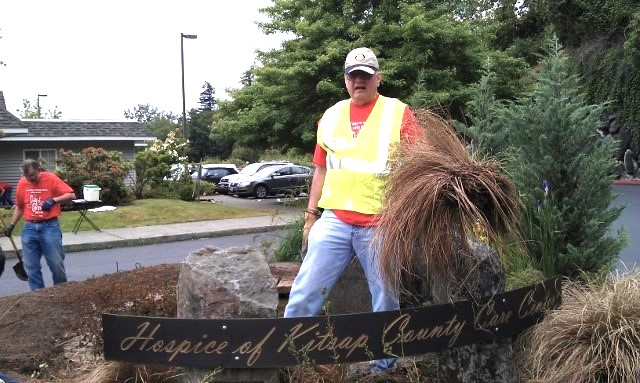 Hospice
Kitsap Place
The Early Days
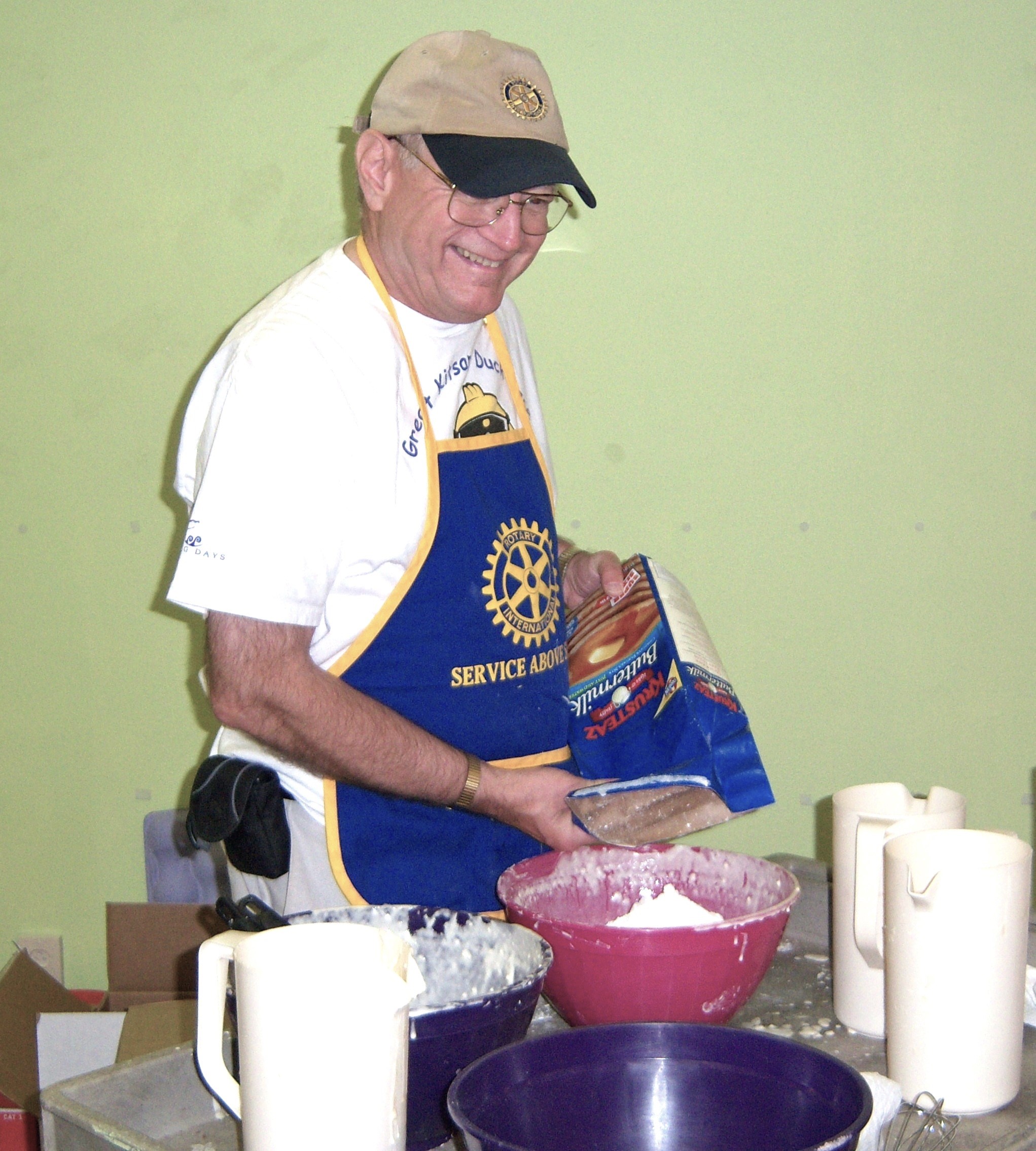 RAGS – the Book Guy
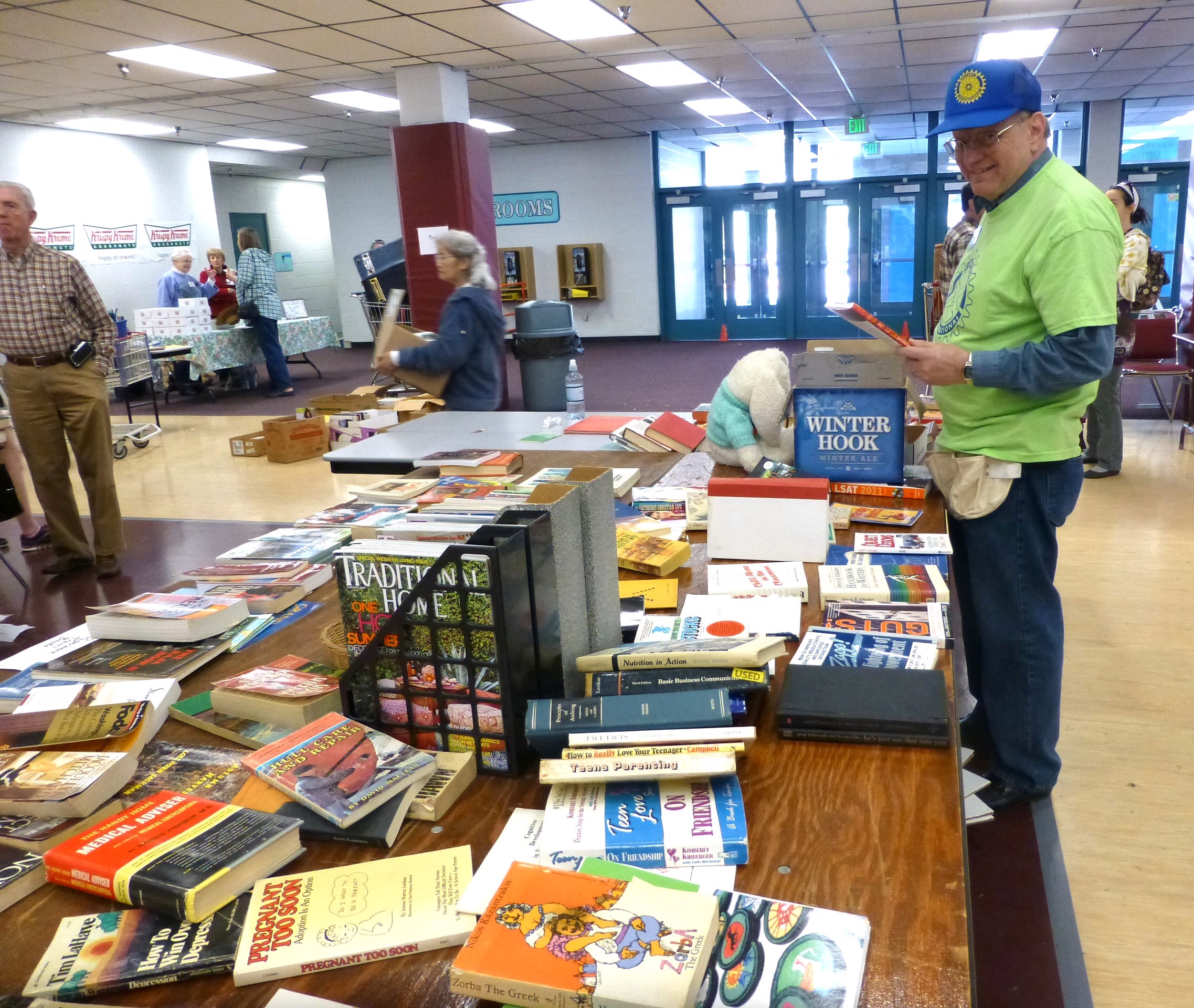 Pancake Breakfast
Bell Ringing
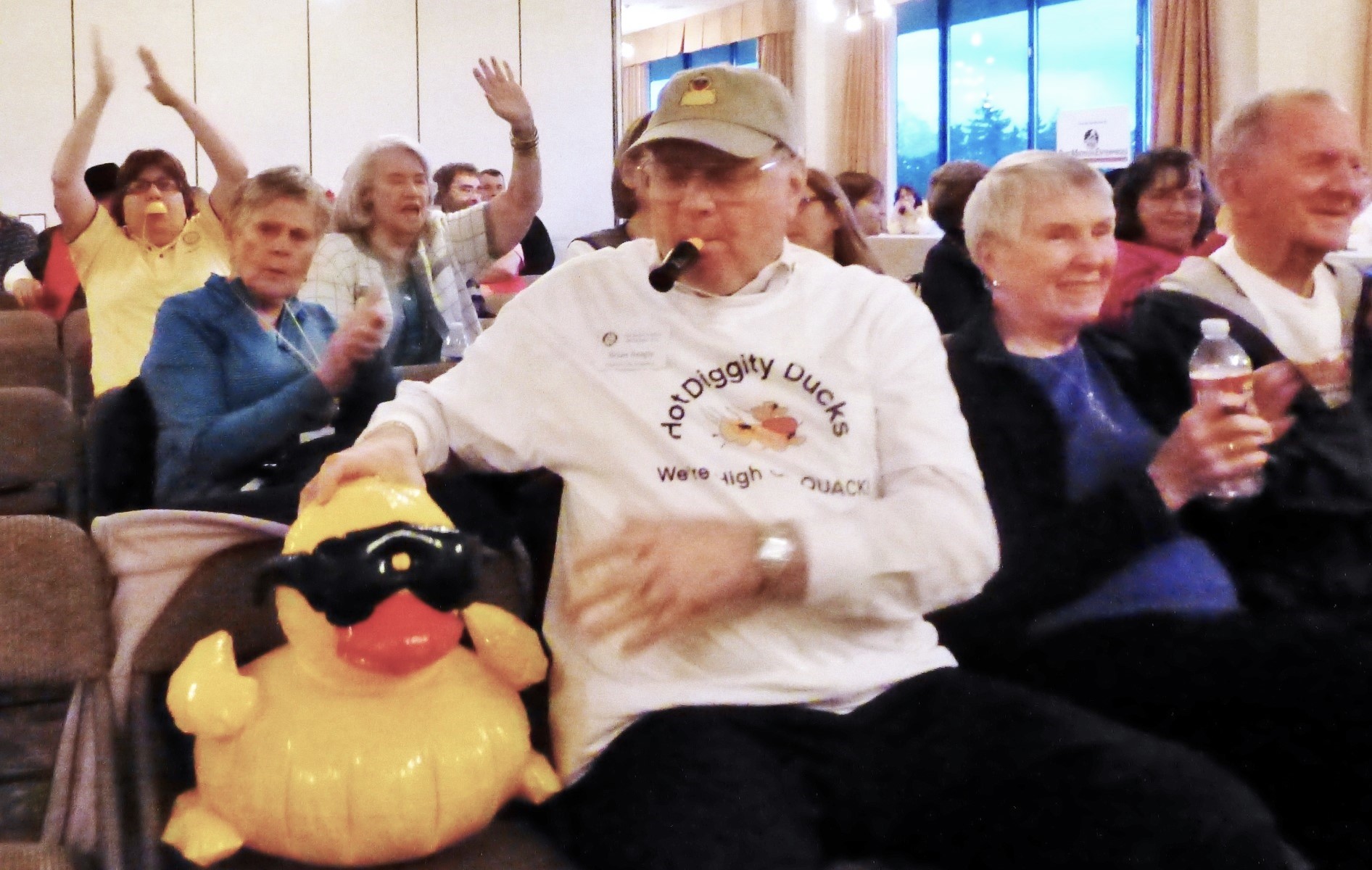 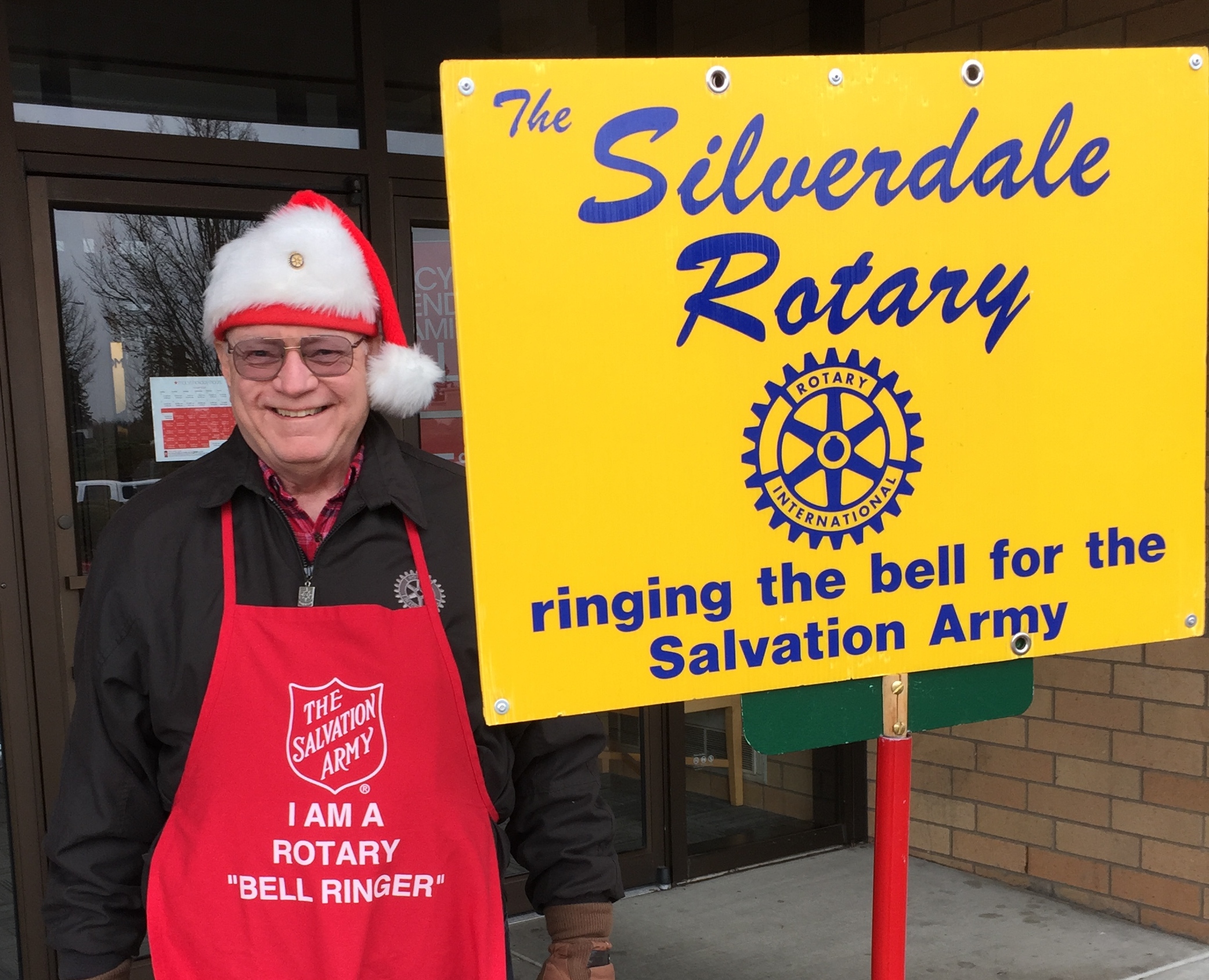 Spelling Bee
Cheering Section
Third Grade Dictionaries
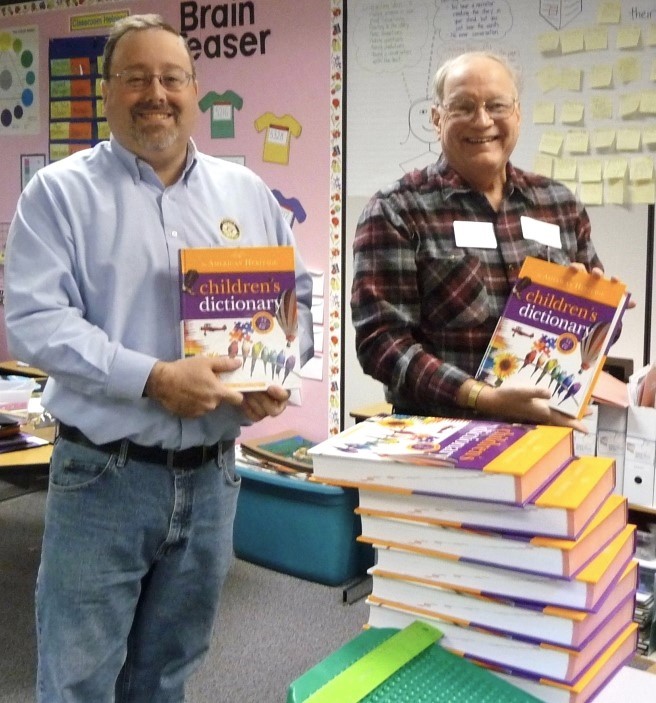 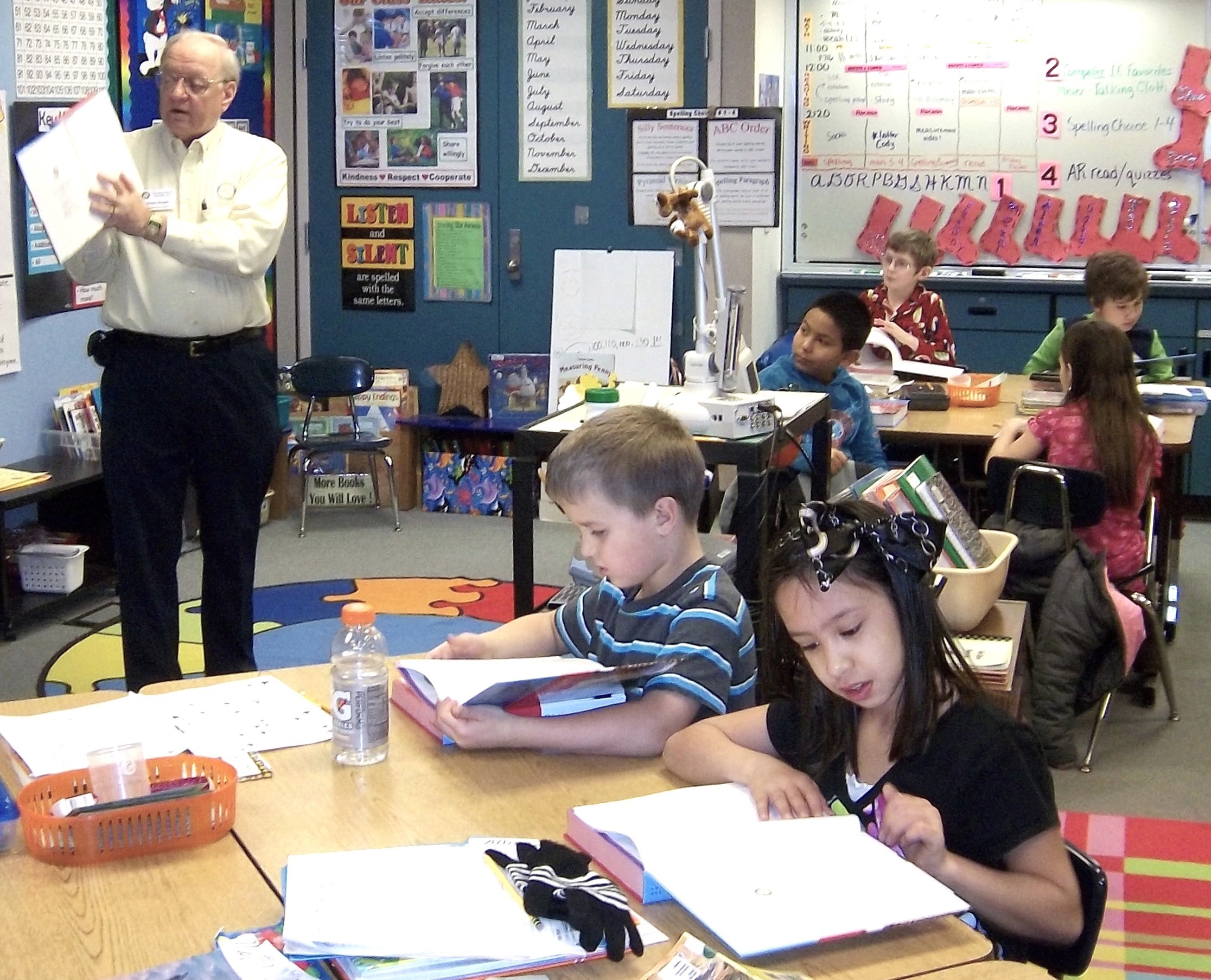